PRACTICAL WORK
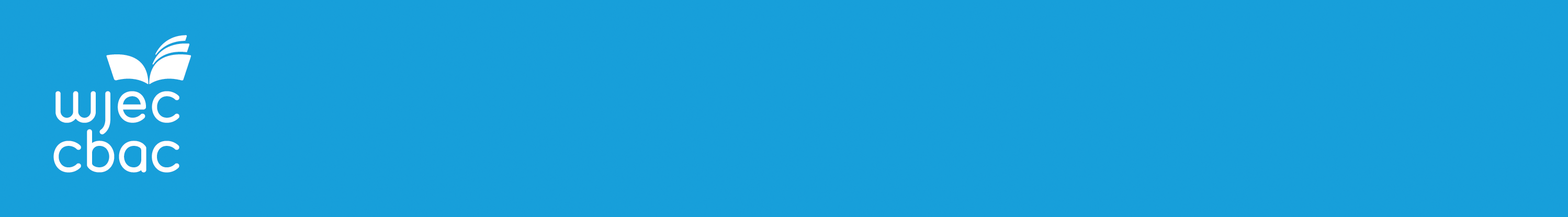 Feedback on the monitoring visits
Generally very positive with excellent practice being seen

A total of 35 visits took place across Wales

Visits shared equally across the three sciences and similar monitoring of both the Experimental Task along and the Practical Analysis Task for each science
Good geographical coverage of centres throughout Wales
Range of centre types observed i.e. English medium, Welsh medium, bilingual centres, 11-18 centres, 6th form colleges, FE colleges
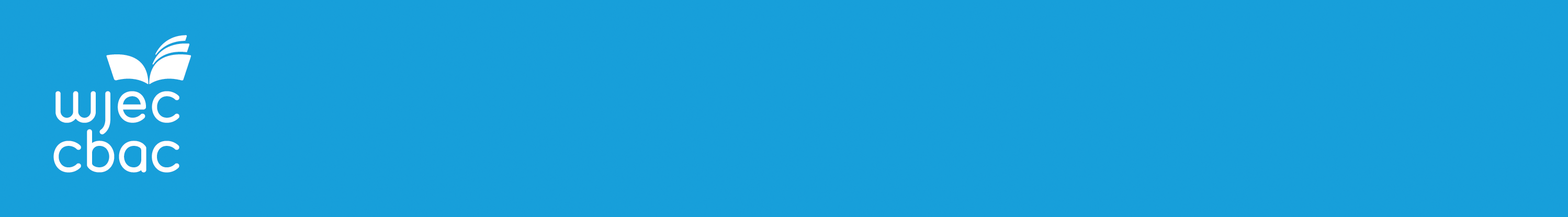 Feedback on the monitoring visits
Moving forward – the survey (currently taking place)

Additional question added to ensure more accurate information on which centres are working in consortia for each subject
All centres requesting Day 2 of the Experimental Task will be contacted to confirm they absolutely require the assessment
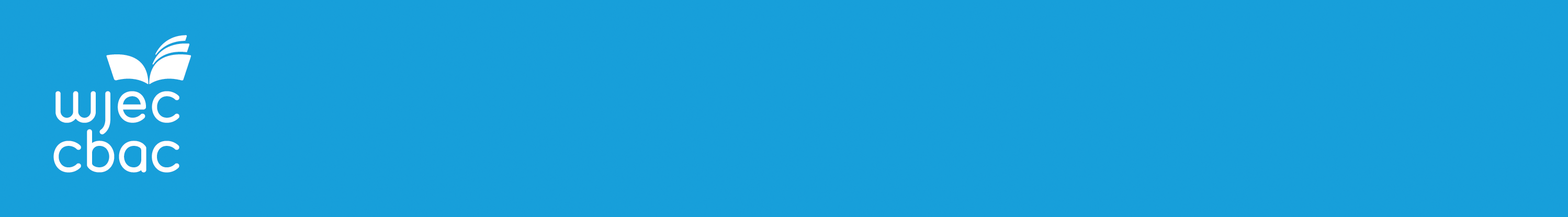 Feedback on the monitoring visits
Moving forward – storage of material

Must be appropriate checking-out and checking-in of the ‘Instructions to Teachers / Exams Officers’ document and the ‘Setting-up Instructions’ document; a log needs to be kept for this

When not in use both documents must be returned to the Exams Officer for safe keeping

Update will be included in Exams Officers CPD this autumn

Circular being sent out shortly
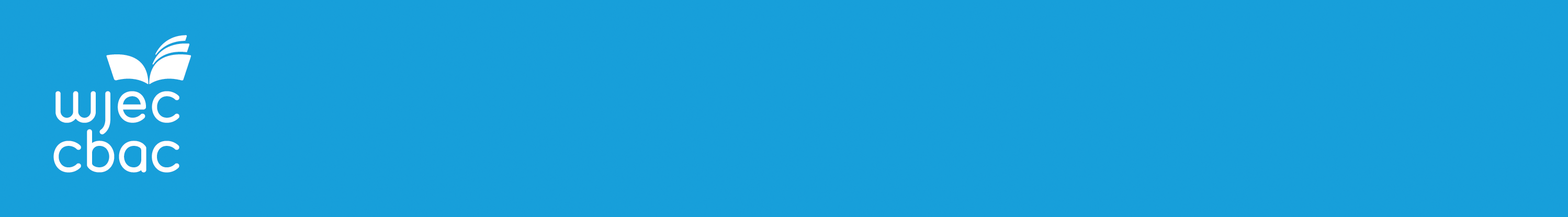 Feedback on the monitoring visits
Moving forward – lab books – compulsory requirement of the specification

In the majority of centres this is an area to be celebrated

Monitors saw excellent practice; many centres have fully embraced the use of lab books and it is apparent that practical work is central to teaching and learning 

Some centres where all Year 12 practicals had been completed but  Year 13 incomplete

Small number of equipment issues

Very small number of centres had not used lab books;
	to be revisited in 2018
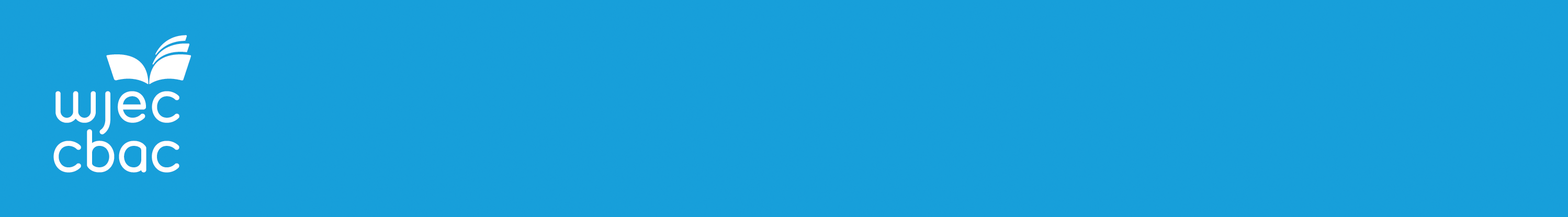 Practical Examination DATES 2018
Instructions to Teachers / Exams Officers
Sent to centres in January 2018

Setting-up Instructions
Wednesday 2 May

Experimental Task 
Wednesday 9 May (Test 1) and Thursday 10 May (Test 2)
Test 2 is only available to centres that have large numbers of candidates and are unable to get all candidates through the test in one day

Practical Methods and Analysis Task 
Friday 11 May
General points
Candidates should have access to the Data Booklet when completing both tasks

The Information from Centres sheet which is found in the Setting-up Instructions document needs to be sent to the examiner with the completed examination papers

Unit 5 exam scheduled as late as possible prior to the main summer timetable
Chemistry Unit 5
Contact Details

Liane Adams
Biology Subject Officer
029 2026 5126
liane.adams@wjec.co.uk

Lowri Evans
Subject Support Officer
029 2026 5140
lowri.evans@wjec.co.uk
Unit 5 – Item Level Data
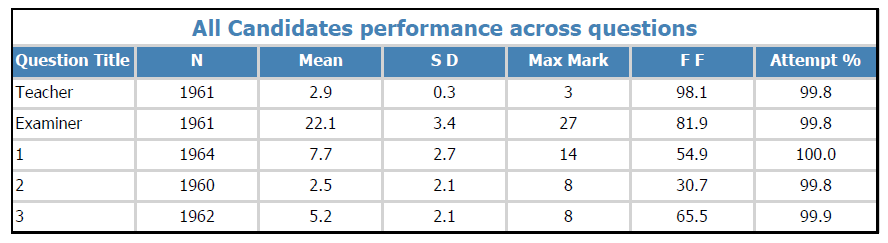 Experimental Task feedback
General comments from principal examiner
Worked well with only a small number of minor issues

Mean mark of 25 out of 30

Most marks lost for differences from teacher results in titration and from incorrect recording of qualitative observations

Mean of candidate results used as reference in some circumstances

Nearly all candidates were awarded all 3 teacher marks
Part A

Titration recording

Omission of units, incomplete labelling of table

Burette readings not given to 2dp

Failure to select concordant readings for mean calculation

Titration accuracy

Up to 5 marks awarded depending on proximity to teacher results
	(±0.2 for 5; ±0.4 for 4; ±0.6 for 3 etc)

Candidate mean – well-grouped but not close to teacher results
Part B

Observations

Not recognising that Zn(OH)2  precipitate dissolves in excess OH‒

Brown precipitate and blue precipitate when CuSO4 reacts with KI and BaCl2 respectively
Analysis

Part A

Incorrect Mr for FeSO4

Over-truncation in calculations

Careless arithmetic

Part B

Not linking the metal ions to the correct observations

Omission of state symbols from ionic equation
Practical Methods and Analysis Task feedback
General comments from principal examiner
Candidates felt that this was a challenging paper

Synoptic; mathematical skills

Mean mark of 15 out of 30; higher than units 3 and 4

Good distribution of marks
(a)	Failure to convert cm3 to m3	for use in the ideal gas equation

	(b)	(i)	Not drawing curve back to the origin; unit conversion; 				standard form

	(c)	No reference to control of variables

	(d)	‘Counting bubbles’; vague reference such as ‘follow pH’
Weakest candidates did not know where to start; best candidates 	performed well

	Poor recall of formulae of precipitates/complexes; lack of 	understanding of charges

	Incorrect ionic equation for AgCl formation

	Failure to calculate the ratio of W to AgCl
Selection of Br2(aq) to identify alkene leaving one pair which could not 	be identified; limited credit

	Poor recall of very basic tests for carboxylic acids and the carbonyl 	group
Any Questions?